Övergripande information om MT-utrustningar i SDV
Emma Lundell
Versioner
Introduktion
Vid införandet av SDV kommer viss MT-utrustning kopplas upp mot journalsystemet vilket ger en automatiserad arbetsprocess för överföring av parametrar/information från utrustningen till SDV.

Uppkopplingen av MT-utrustning till SDV kan göras på två sätt:

1. Via Oracles CareAware-lösningar, t.ex. BMDI och VitalsLink 
Oracles plattform för att ”direkt” överföra parametrar från MT-utrustning till SDV. 

2. Via systemintegration
Lösningar för olika nivåer av integration (t.ex. uthopp, resultatöverföring o.s.v) mellan en MT-utrustnings tillhörande applikation och SDV.
SDV-kompatibla MT-utrustningar
Detaljerad information om de MT-utrustningstyper och modeller som är SDV-validerade, samt vad som krävs för fungerande uppkoppling, finns i dokumentet ”SDV validerad MT-utrustning”

Mer information om förändrade arbetssätt och vad uppkoppling av MT-utrustning kräver och innebär finns i dokumentet ”Rekommendationer IT MT”

Dokumenten uppdateras regelbundet inför utrullning
BMDI – Bedside Medical Device Integration
Oracles integrationslösning för överföring av parametrar från utrustning vid en sängplats
BMDI - Tre olika uppkopplingsvägar
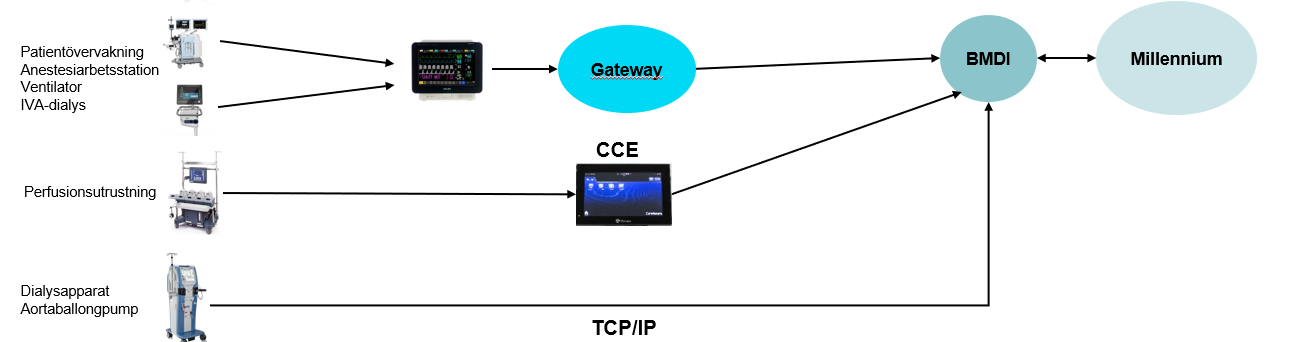 [Speaker Notes: Inom BMDI-lösningen kan olika tekniska lösningar användas för olika apparattyper och modeller.

De allra flesta utrustningar kommer att koppla upp via en gateway som tillhör Philips Patientövervakningssystem.
Några enstaka utrustningar behöver en mellanliggande adapter som kallas CCE.
Några enstaka utrusningar kan koppla upp direkt via ethernet eller Wi-Fi.]
BMDI – Uppkoppling via Gateway
PÖV monitor
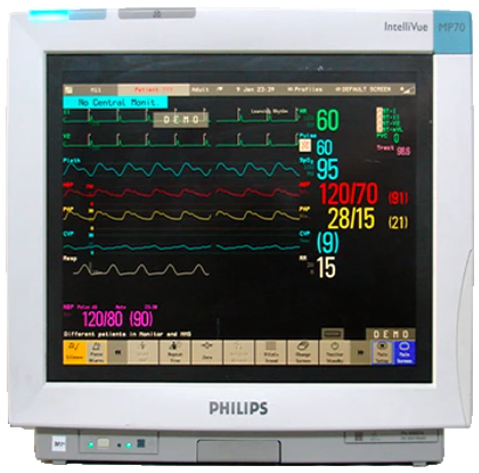 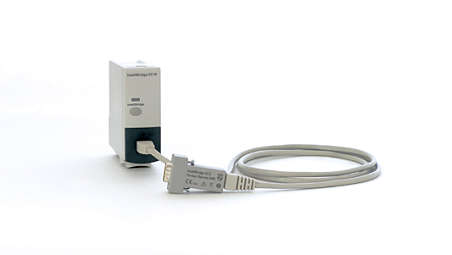 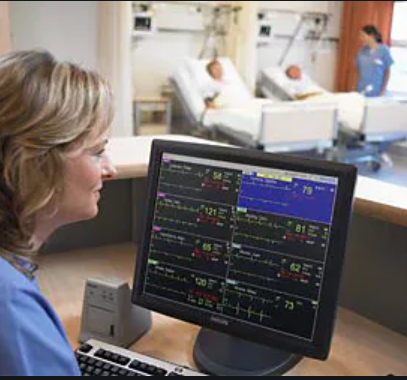 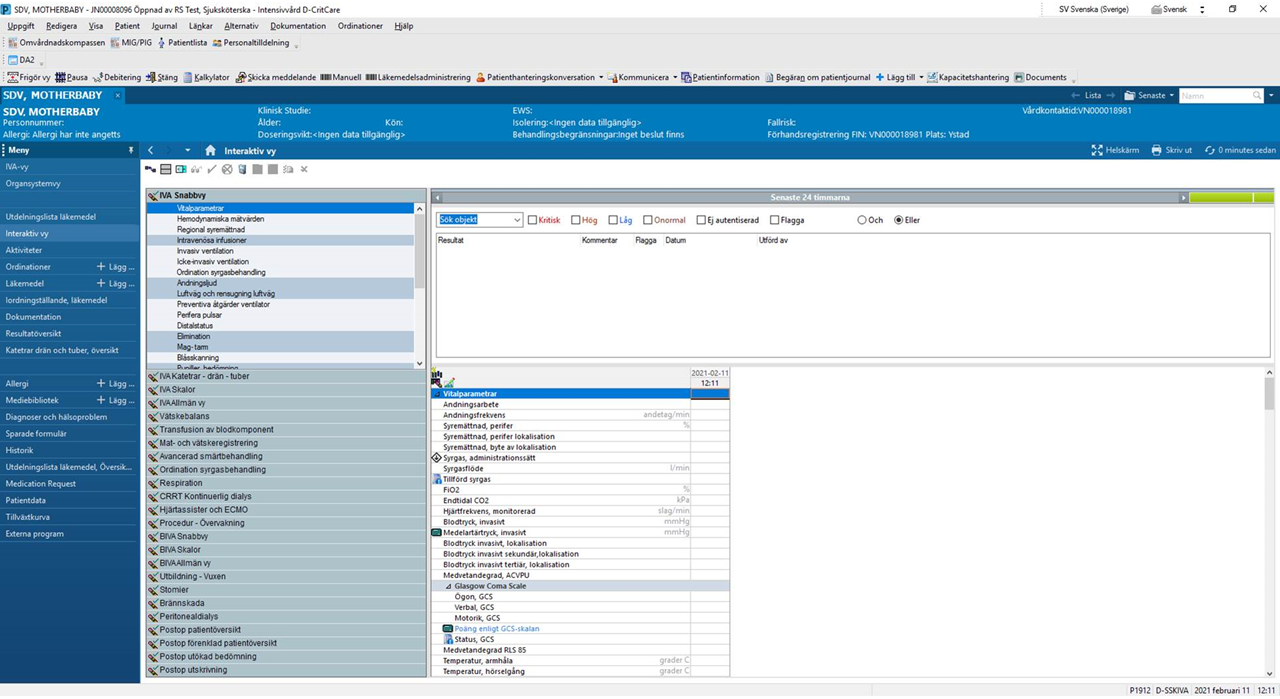 CareAware iBus
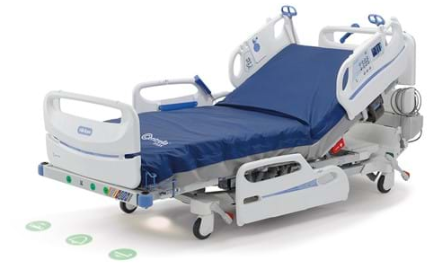 Middleware PÖV – EC10
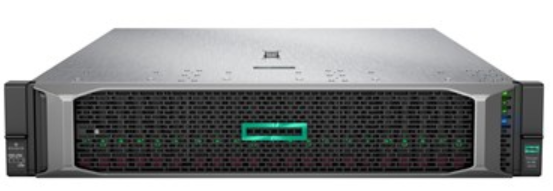 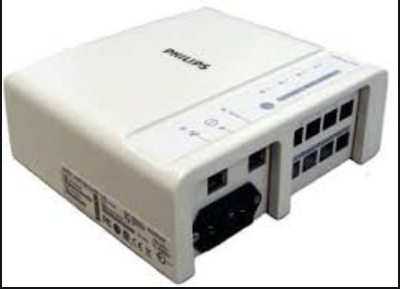 Middleware PÖV - EC5
Millennium
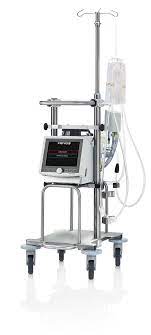 PÖV Gateway
Middleware PÖV - EC80
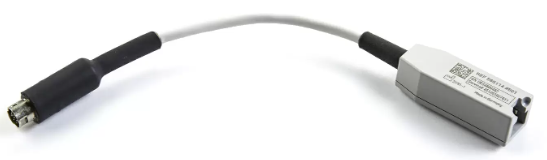 PÖV central
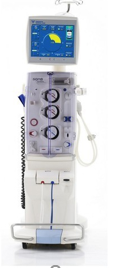 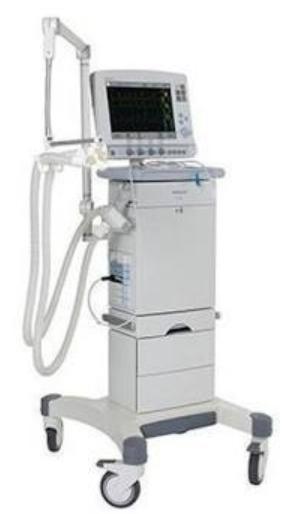 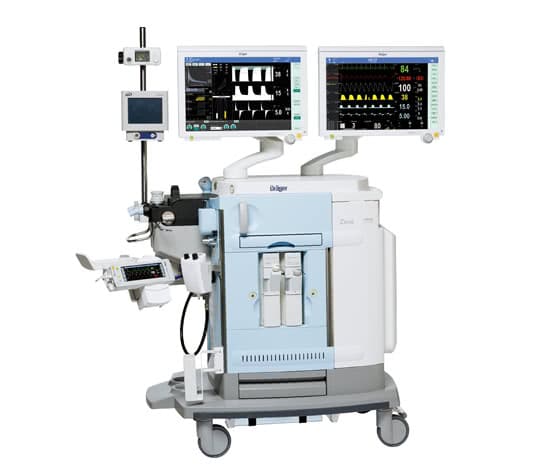 ECMO
Anestesi-arbetsstation
IVA-dialys
Ventilator
BMDI – Uppkoppling via CCE
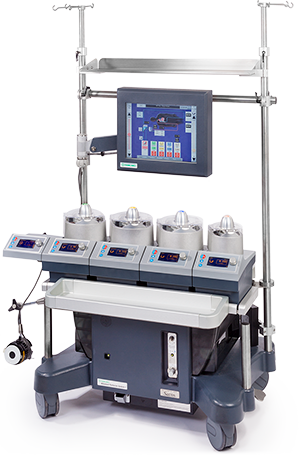 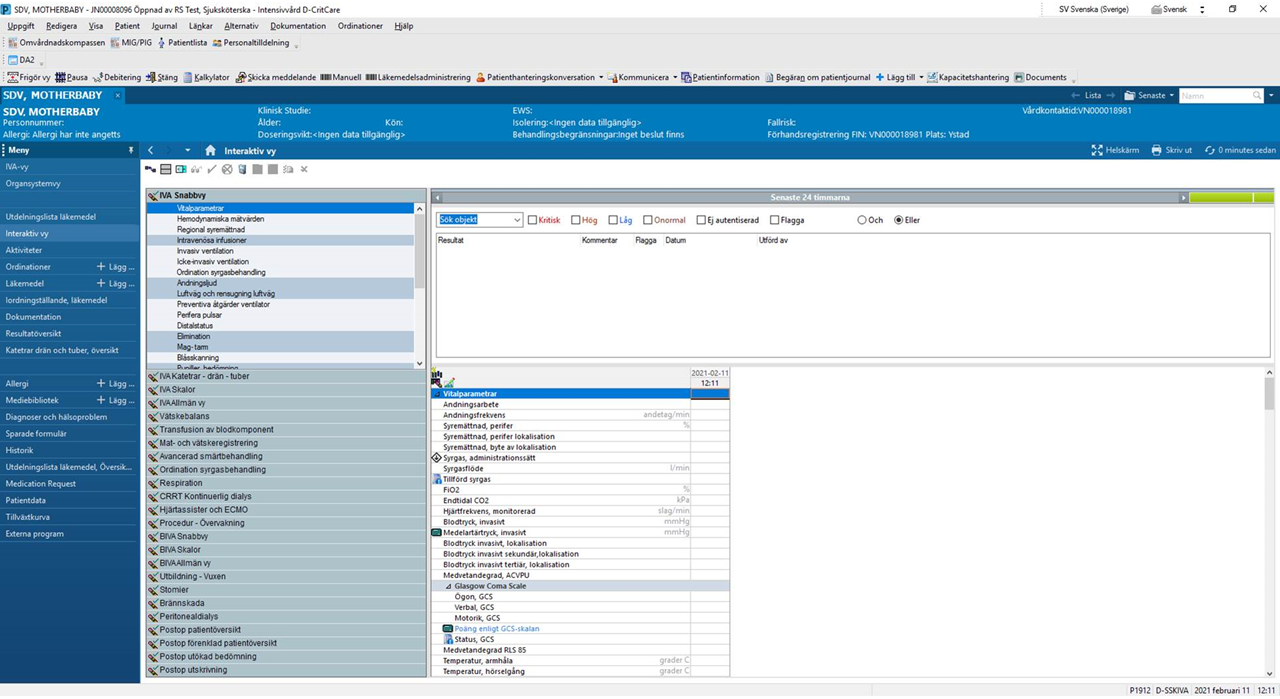 CareAware iBus
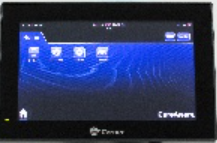 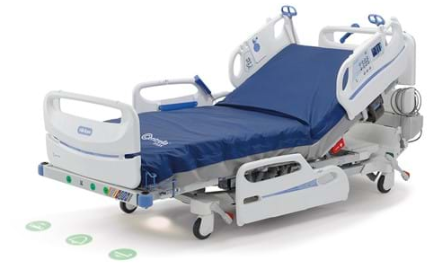 CCE (Cerner Connectivity Engine)
Millennium
Perfusionsutrustning
BMDI – Uppkoppling via TCP/IP
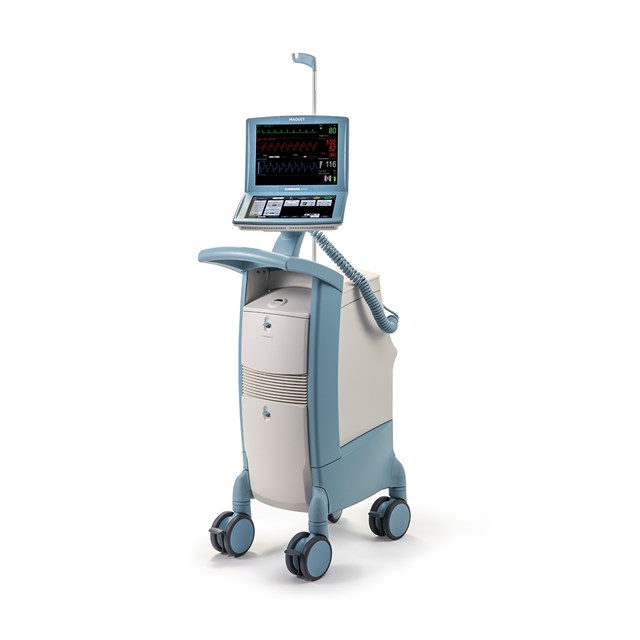 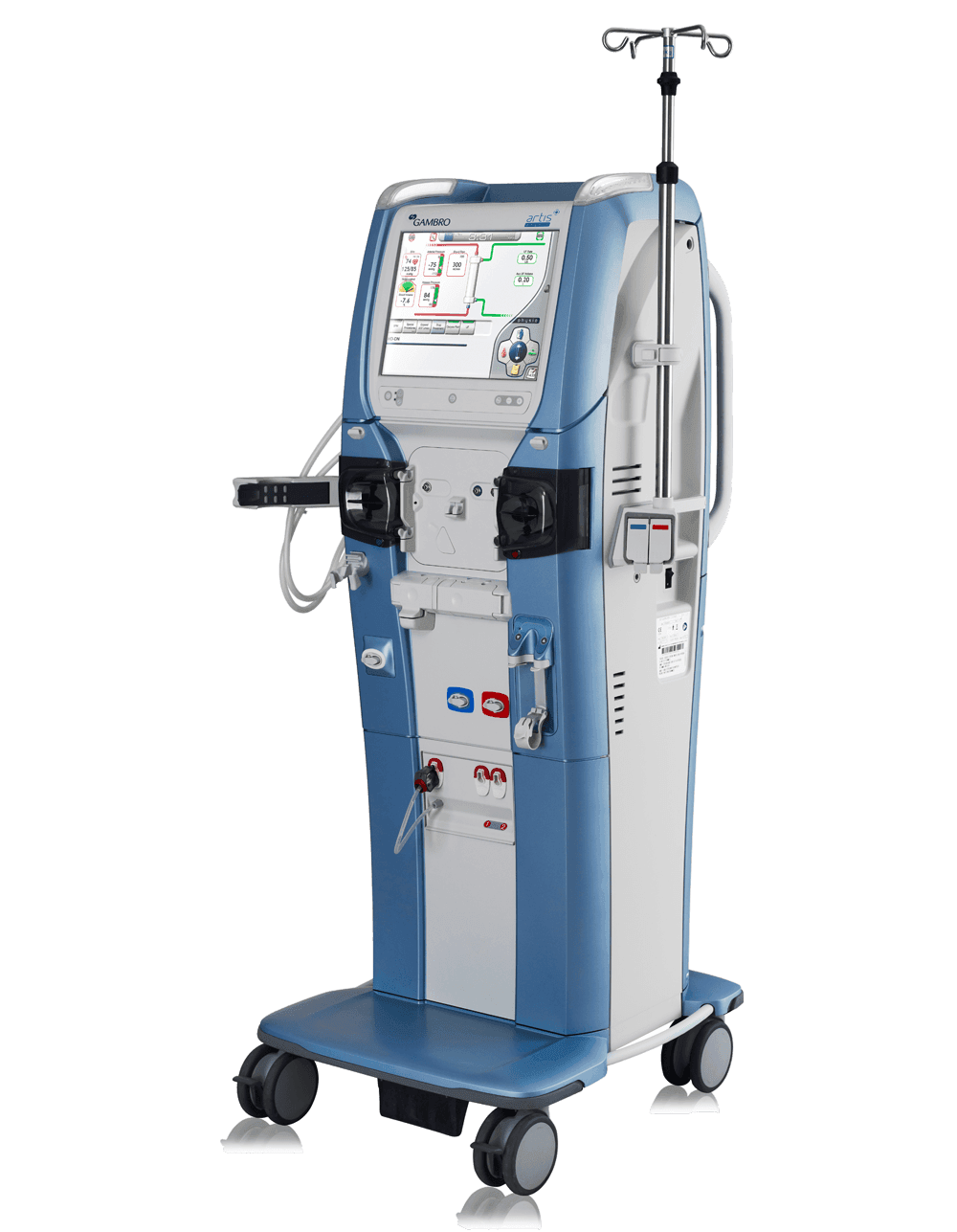 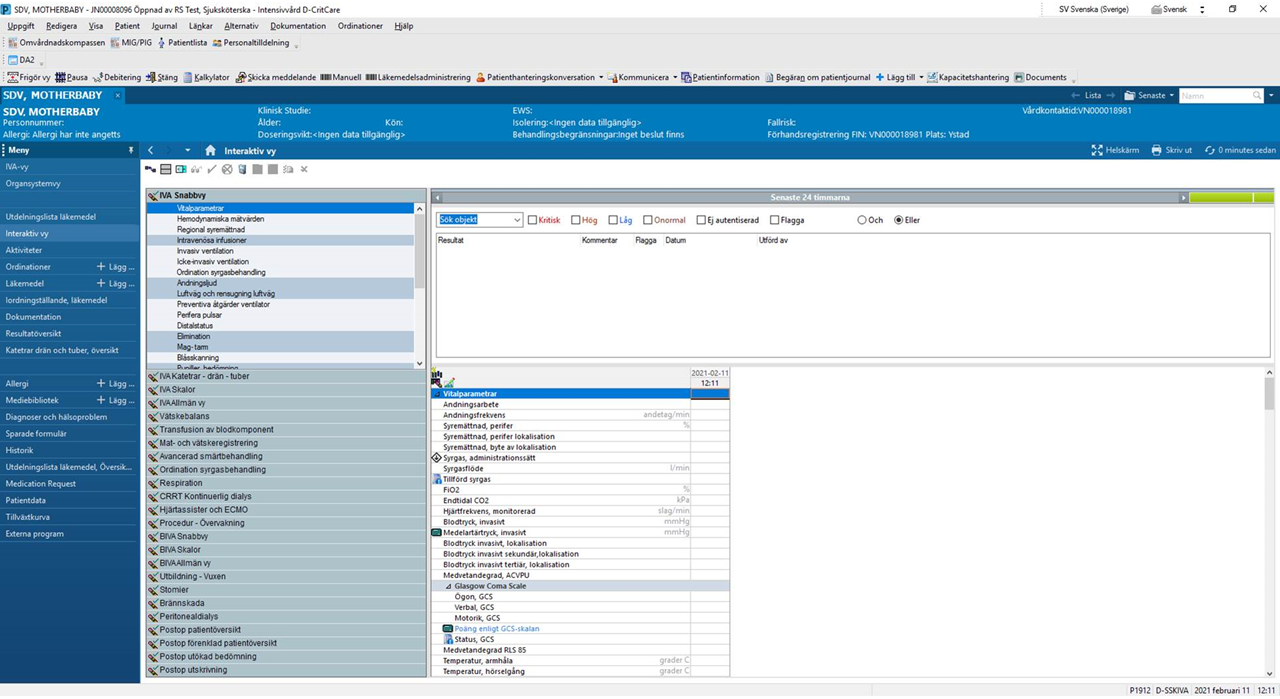 CareAware iBus
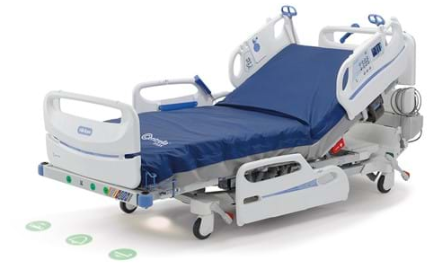 Millennium
Dialysapparat
Aortaballongpump
BMDI - Principiell beskrivning av flödet
Överföring av data via teknisk integration (BMDI)
Korridor
Expedition
Patientsal
Patientsal
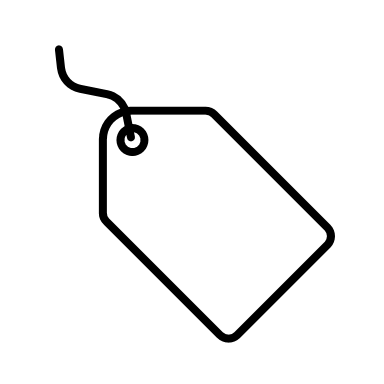 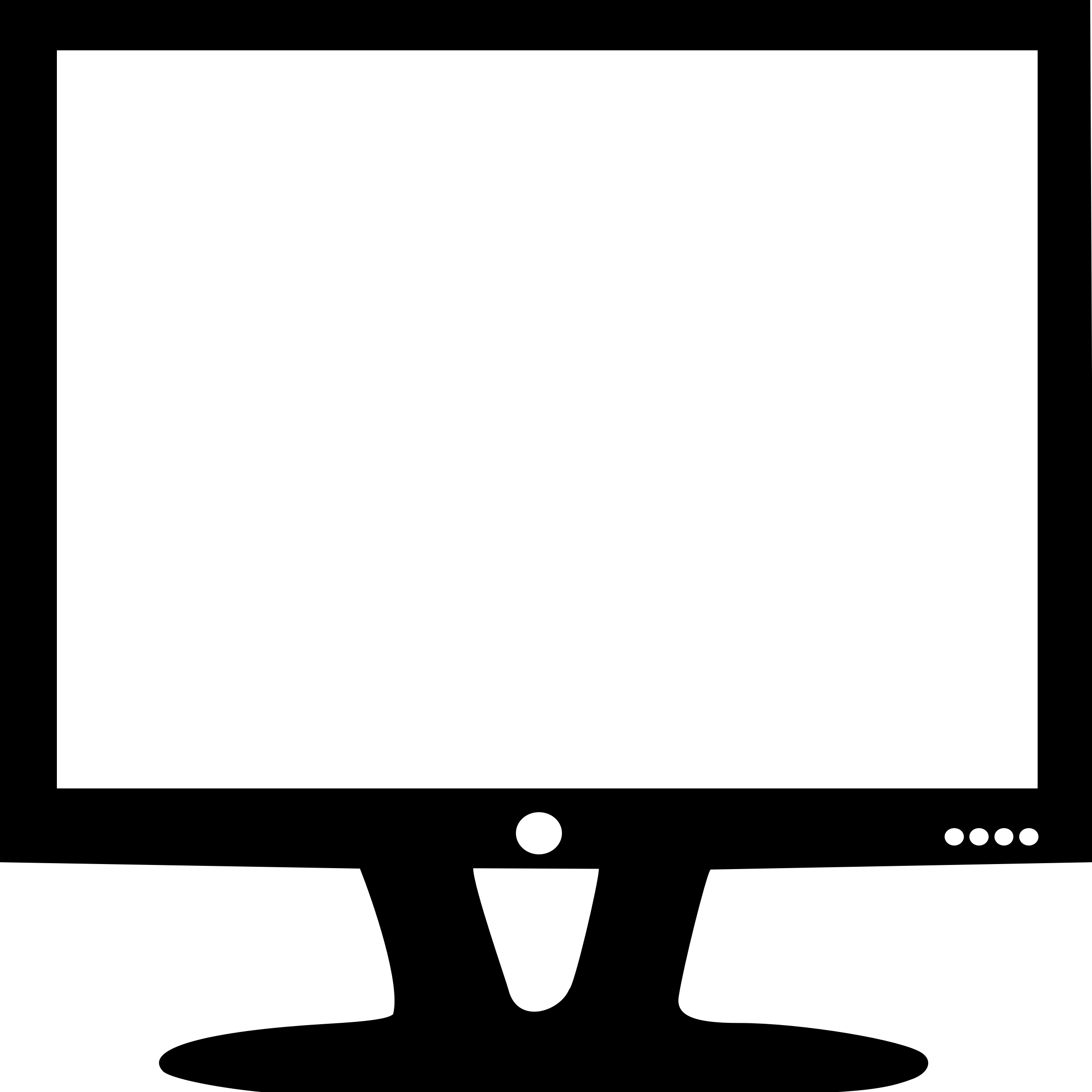 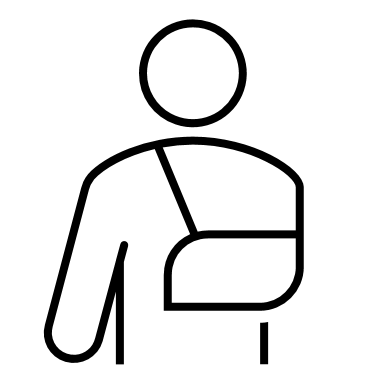 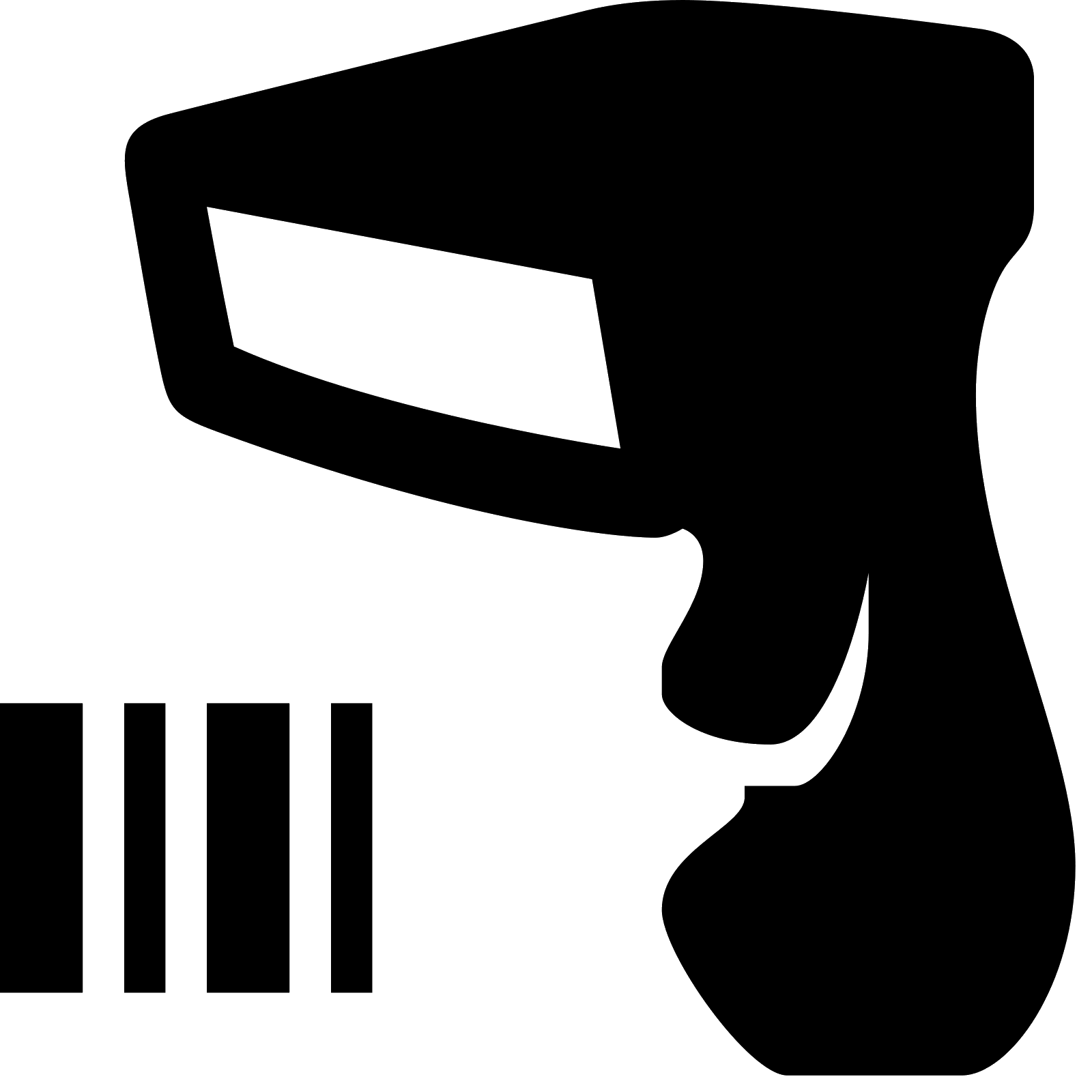 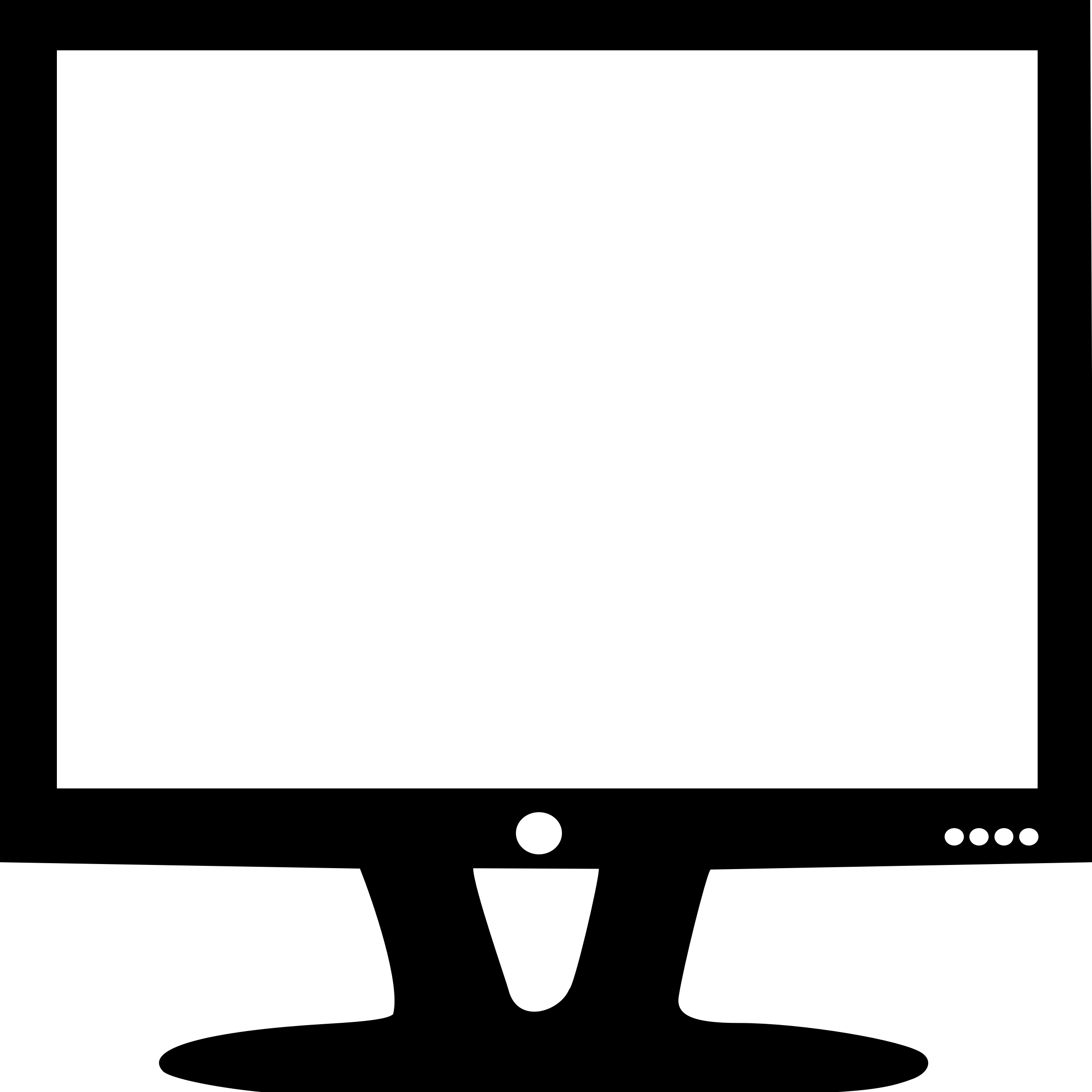 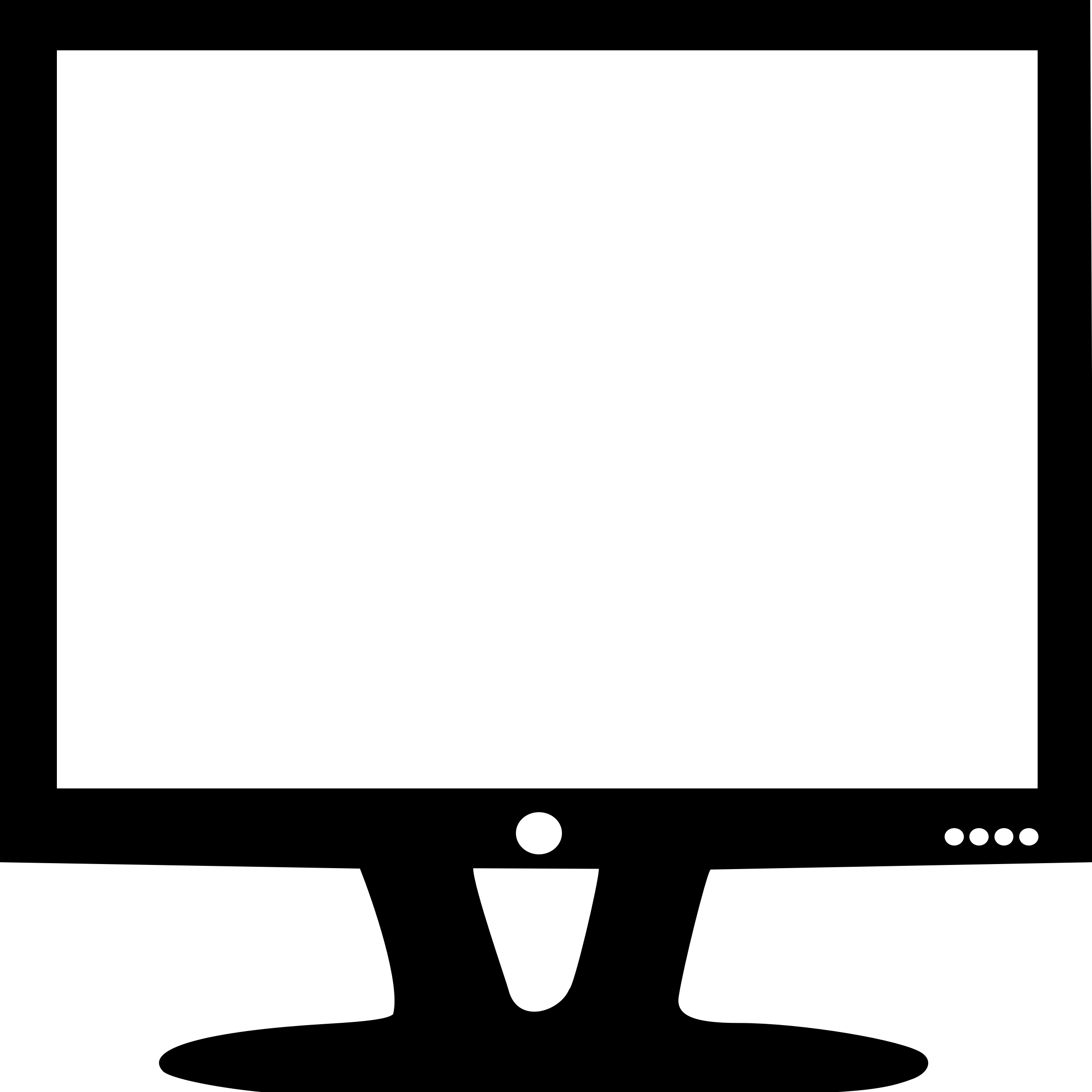 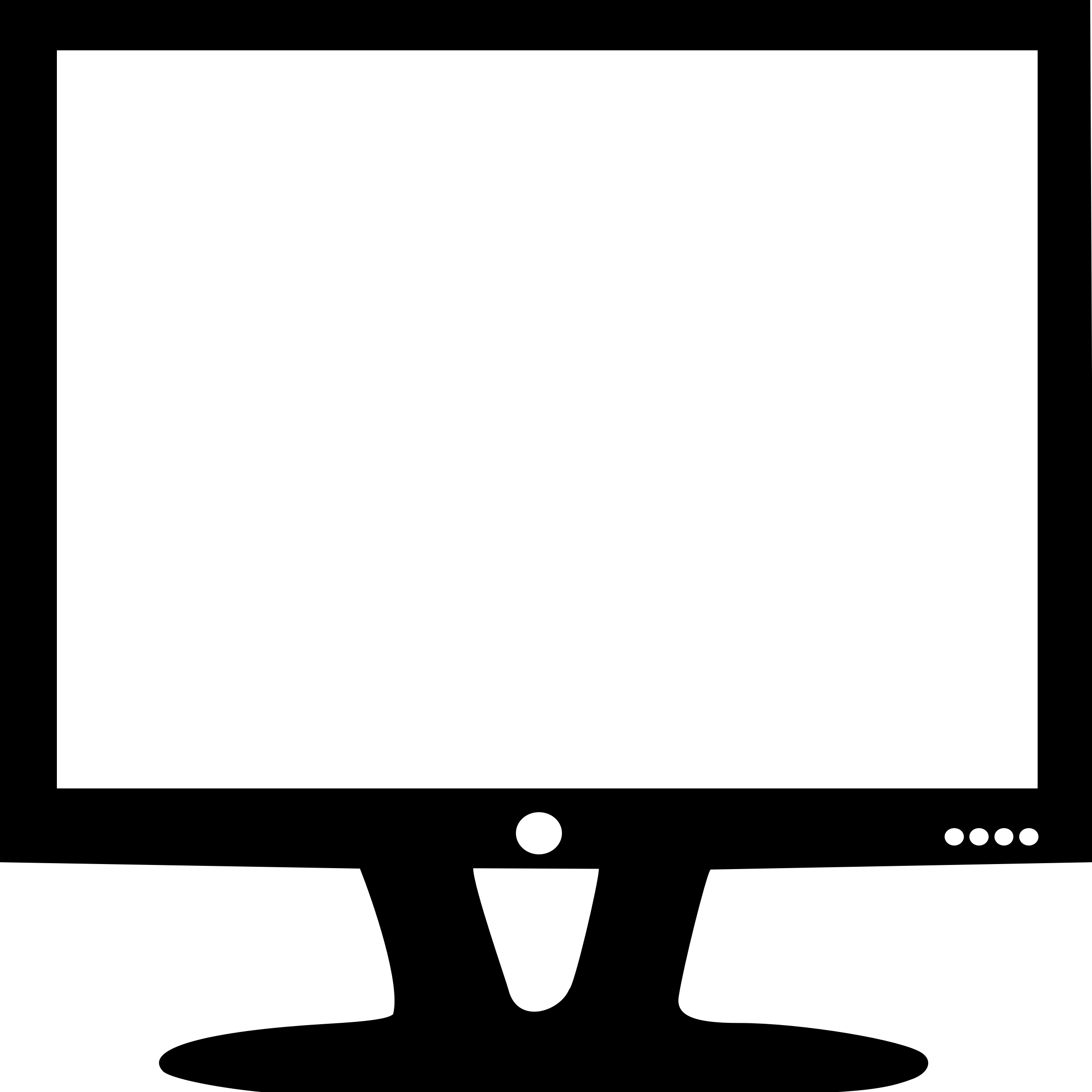 Mobil arbetsstation
Arbetsstation
Arbetsstation
Etikettscanner
MT-utrustning
Fast eller mobil arbetsstation
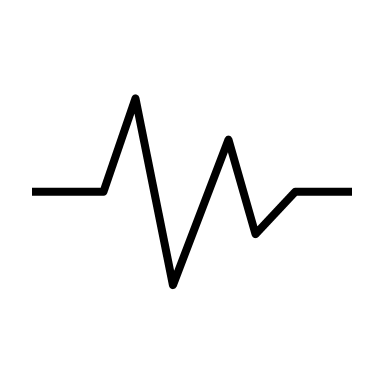 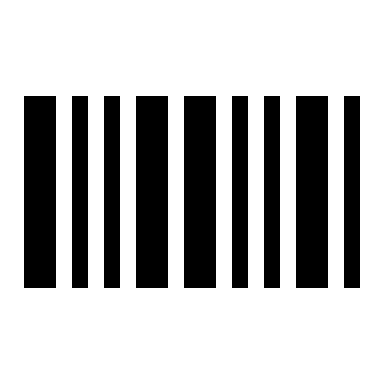 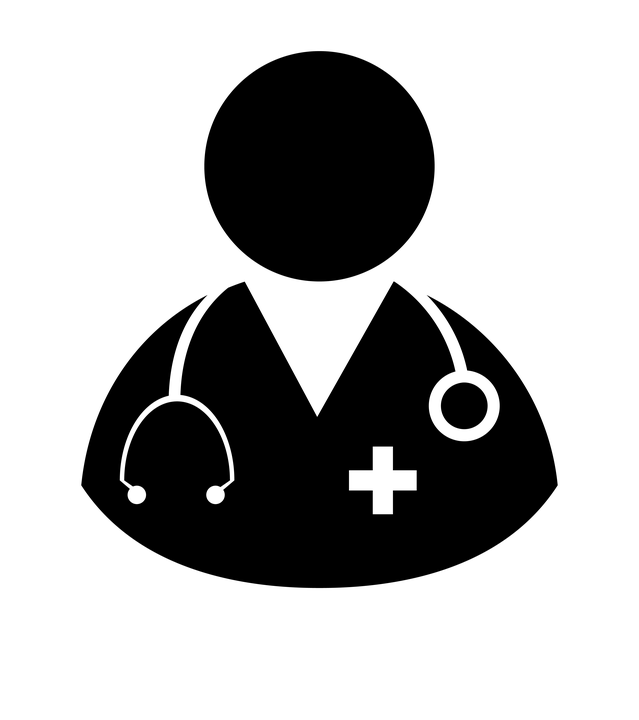 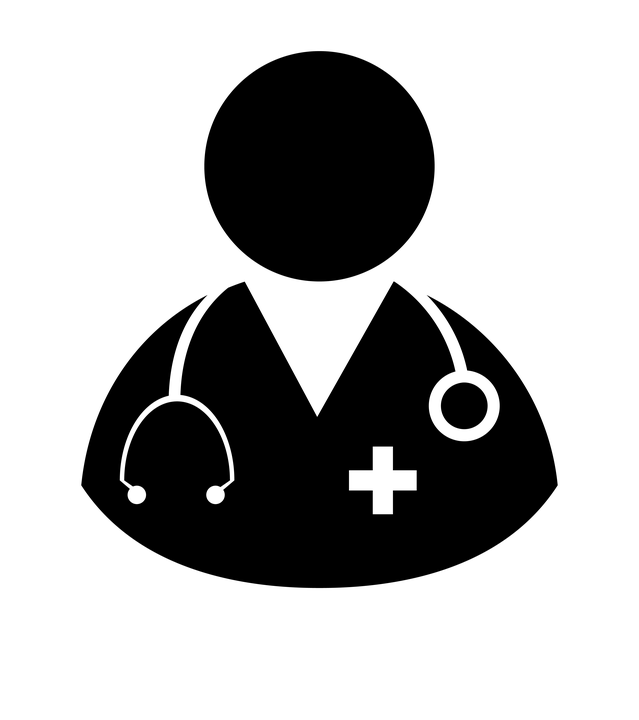 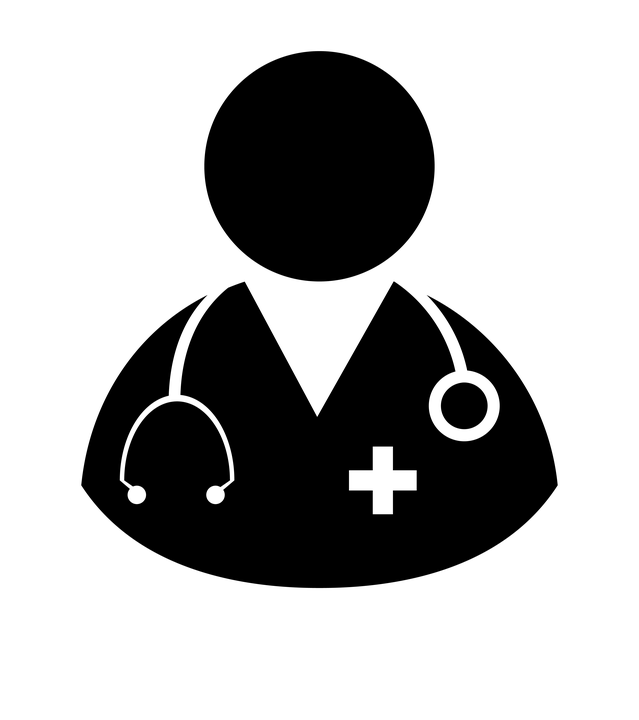 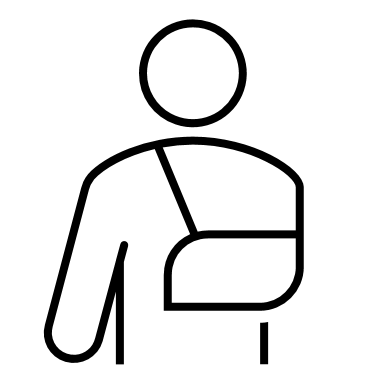 Vårdmedarbetare
Vårdmedarbetare
Vårdmedarbetare
Patient
Patient kopplas upp
Väl inne i patientjournalen scannas utrustningens streckkod för att associeras till patienten.
Data från den patientnära utrustningen kan återläsas i journalen
Data överförs
VitalsLink
Oracles integrationslösning för överföring av vitalparametrar från spotcheckmonitorer.
Lösning implementerad för Baxter/HillRoms spotcheckar av modell Welch Allyn. 
Implementering pågår för Infiniti/Mindrays spotcheck av modell VS9, förväntas bli klar under 2024.
Vitalparametrar
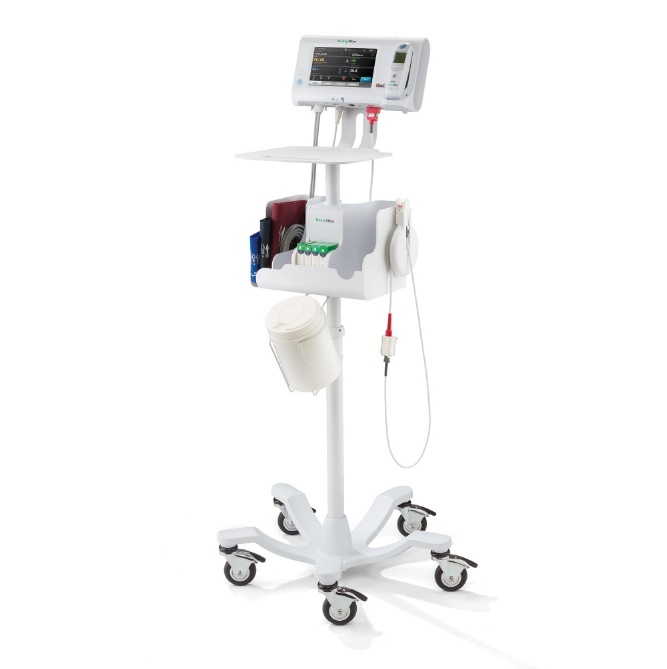 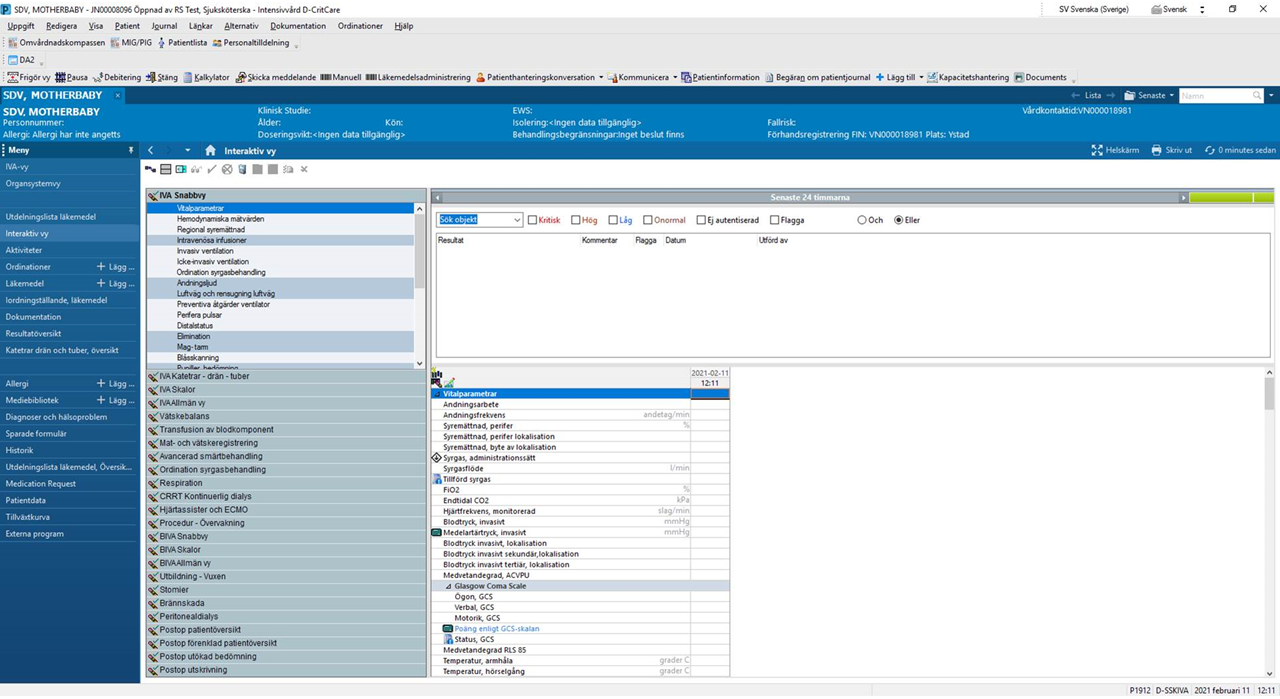 VitalsLink
SDV
[Speaker Notes: Spotcheckmonitorer kopplas upp via Cerners iBus.]
VitalsLink – Principiell beskrivning av flödet
Vinster/fördelar:

+ Patientsäkerhet Rätt data i rätt journal i realtid.

+ EWS-score automatiskt.

+ Arbetsmiljö Minimerat manuella steg.
Tidsvinst för patientnära personal.
Risker/nackdelar:

Patientsäkerhet Risk för fel inmatning i fel journal. 
Ej tillgängliga värden förrän inskrivna i journalen.

Manuell EWS-uträkning.

- Arbetsmiljö 
Många manuella steg i samband med inmatning av mätvärden.
Långsammare flöde.
Manuellt (idag)
VitalsLink (SDV)
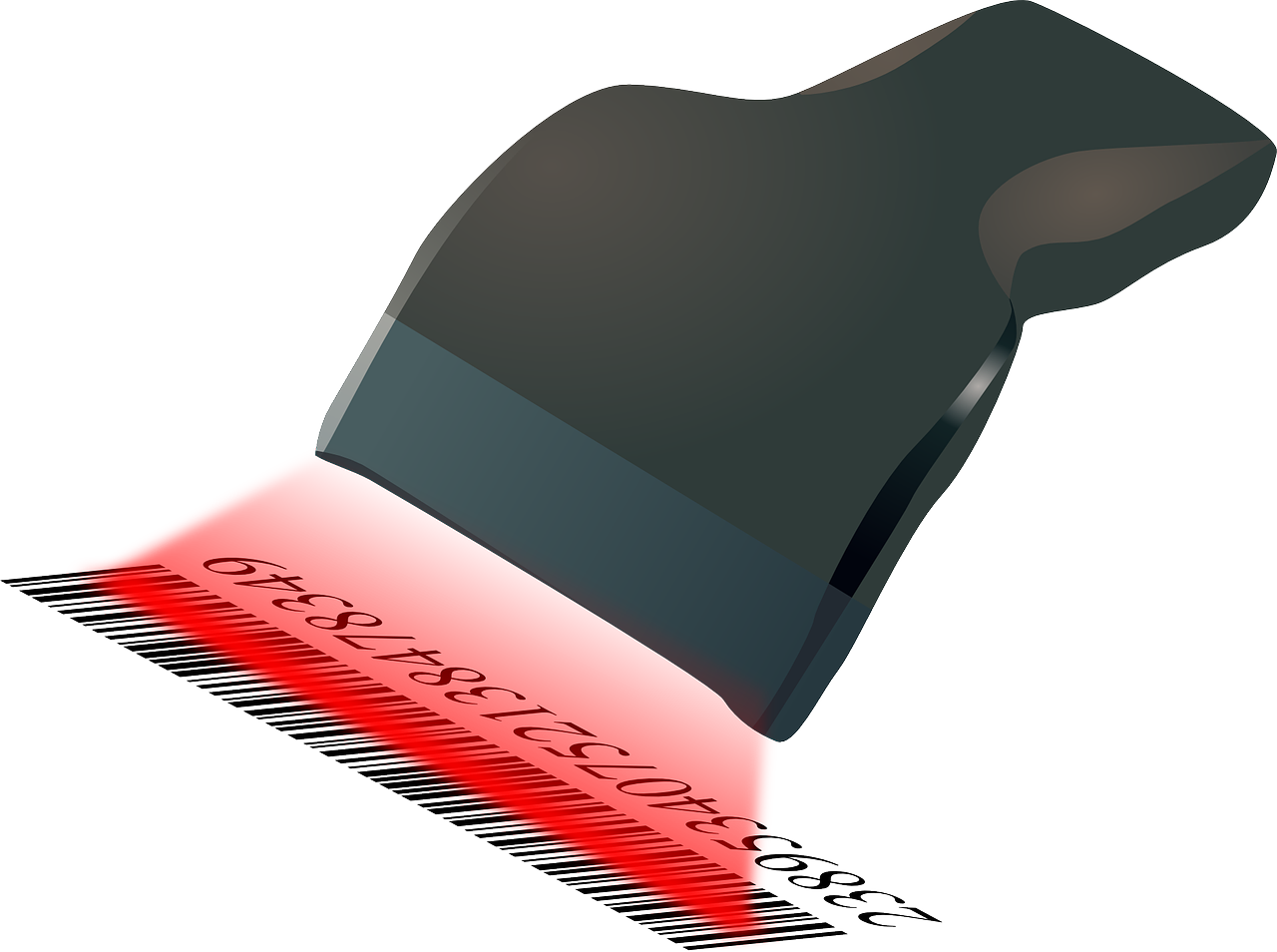 Scanna ditt RS-id
Ta vitalparametrar
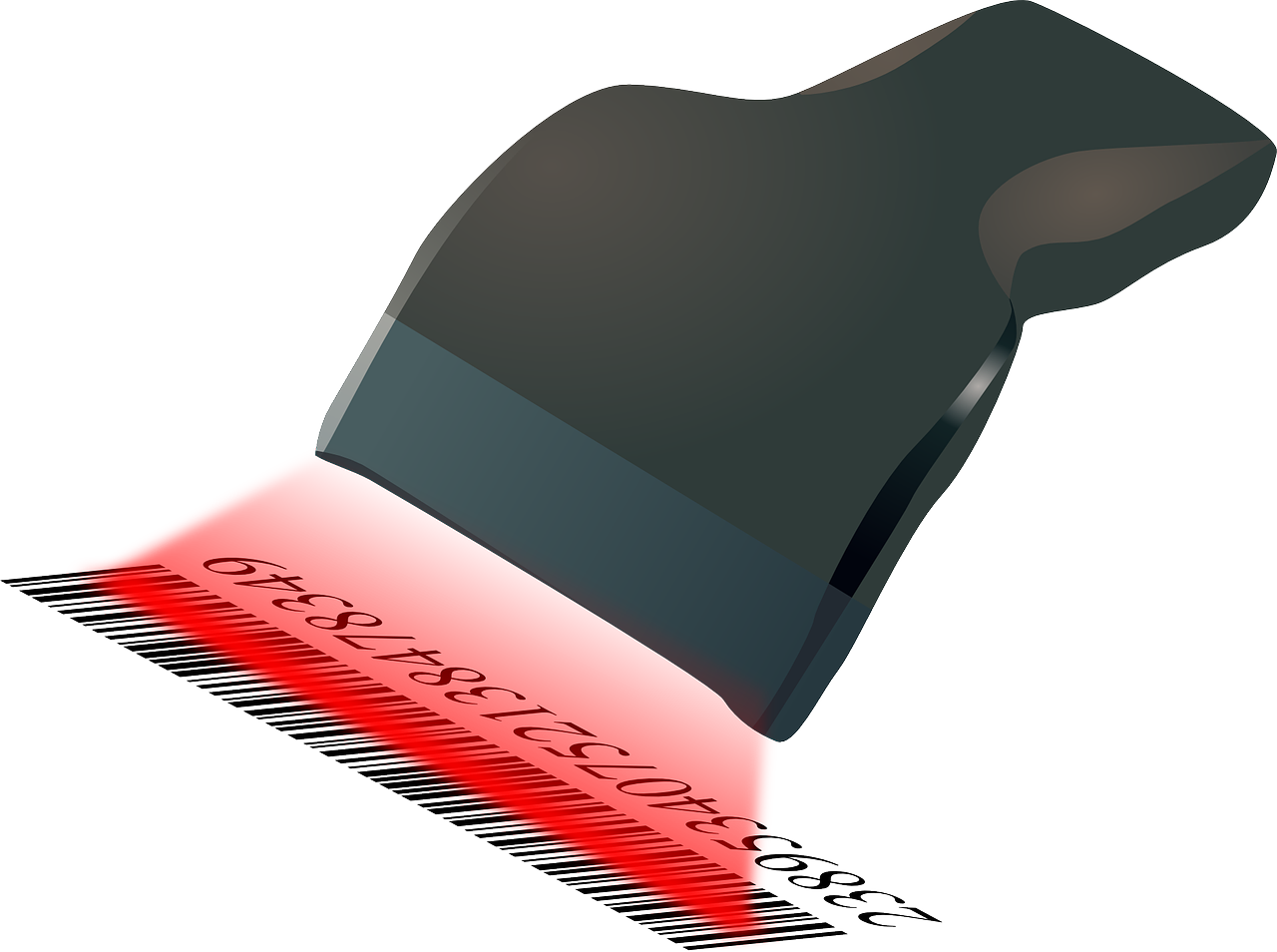 Scanna patientarmband
Skriv ner patientinfo och mätvärden på papper
Ta vitalparametrar
Öppna patientens journal i datorn
Sänd mätvärden från spotcheckmonitorn
Skriv in mätvärden i journalen
Mätvärden tillgänglig för återläsning
Mätvärden omedelbart tillgänglig för återläsning i journalen
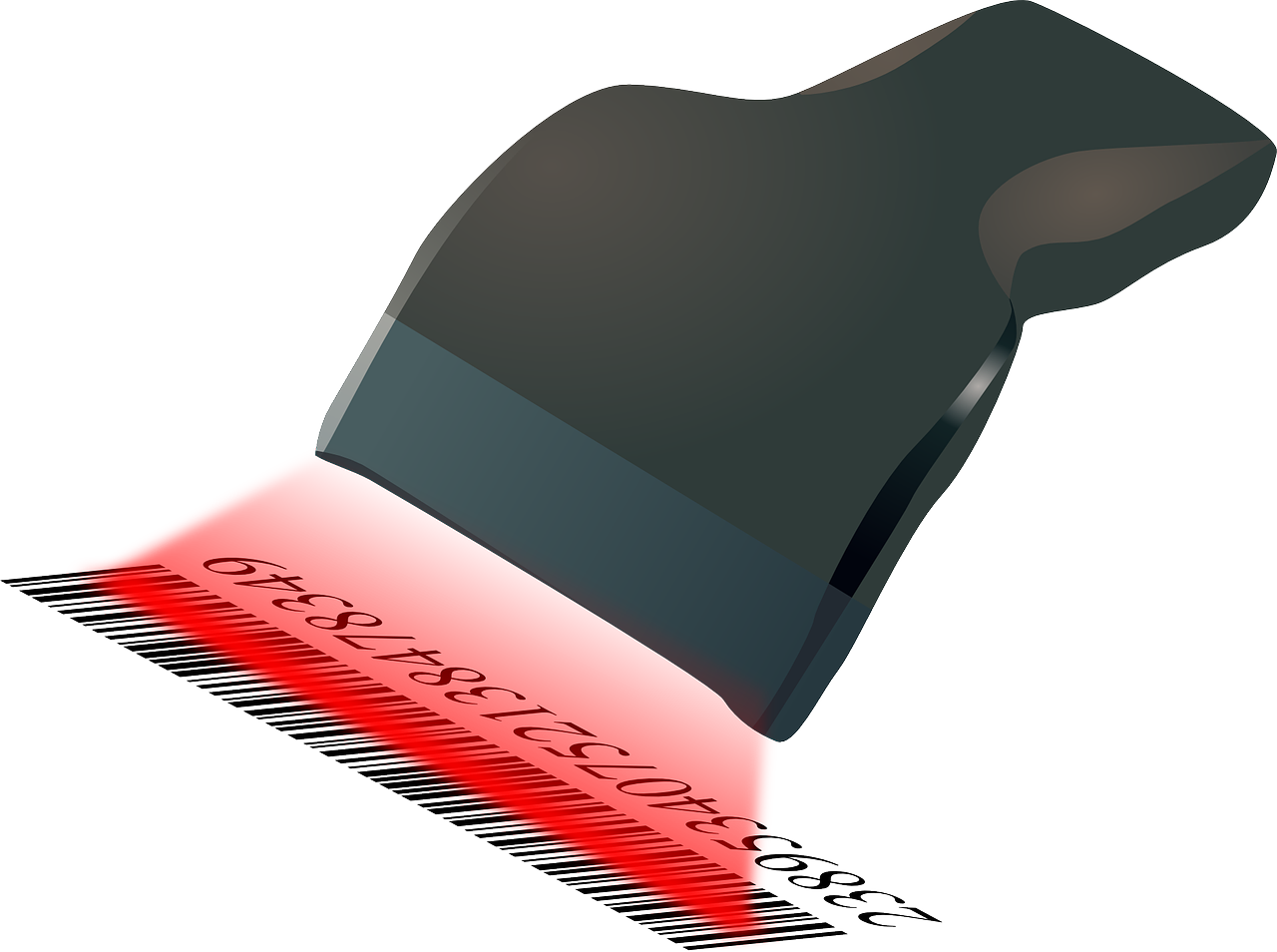 = scanning, ej tvingande användning men rekommenderat, kan förbigås genom manuell inmatning
Övriga CareAware-lösningar (”nya produkter”)
Infusion suite
För infusionspumpar
Implementation planeras påbörjas 2024
Utrullningsplan ej fastställd

Kardiovaskulära modulen 
För EKG- och ultraljudsapparater
Ytterligare förstudie krävs innan beslut om implementation

FetaLink
För CTG-utrustningar
Ytterligare förstudie krävs innan beslut om implementation
Systemintegrationer – Principiell beskrivning av flödet
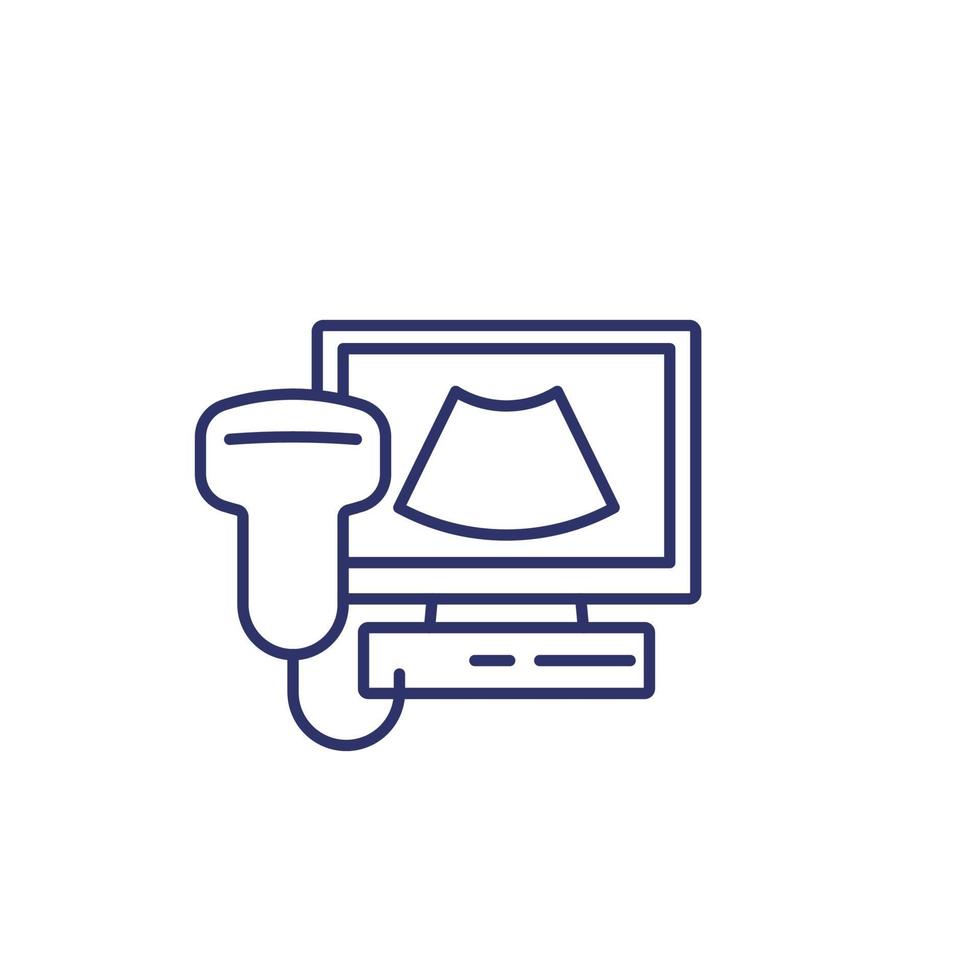 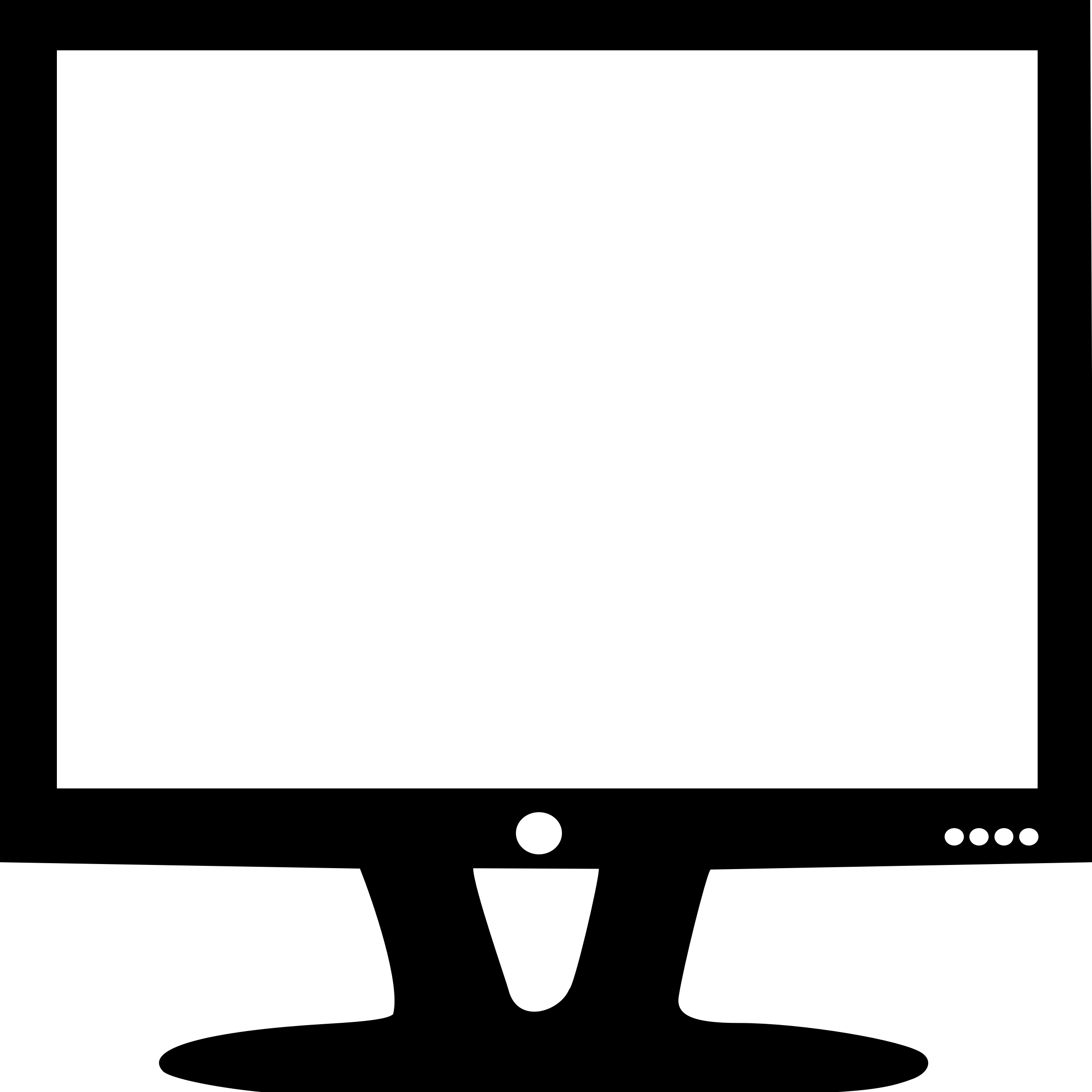 Arbetsstation MT-system/applikation (t.ex. ISCV)
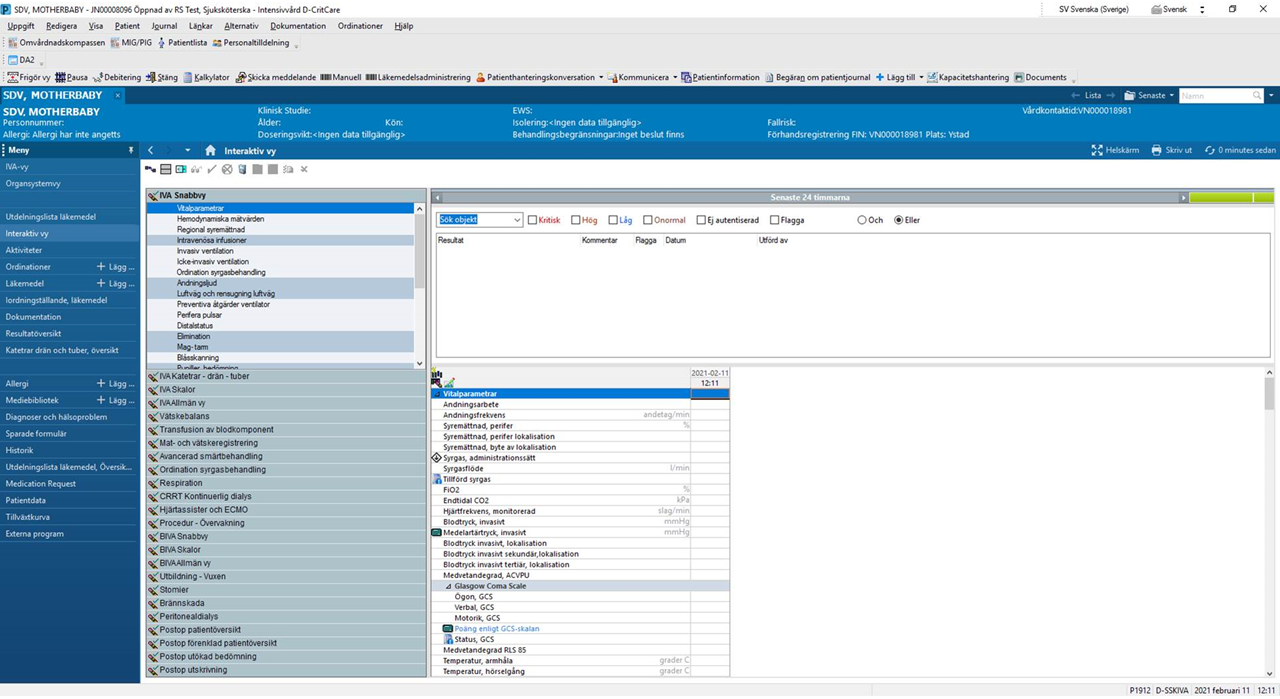 T.ex. uthopp
SDV
T.ex. arbetslista
T.ex. mätdata, bilder etc.
T.ex. valda parametrar, bilder etc.
Data tillgängliggörs via systemintegration
Utrustningen kopplar till sitt tillhörande MT-system/applikation, precis som tidigare
Data från utrustningens tillhörande system/applikation kan återläsas i journalen
MT-utrustningt.ex. ultraljudsapparat
JournalsystemSDV/Millennium
[Speaker Notes: En systemintegration är en koppling mellan SDV och ett annat system som inte ersätts av Millennium/SDV.
En systemintegration kan göras på flera sätt. De flesta sker genom så kallade ”uthopp” från Millennium. Patientinformation skickas då med till mottagande system och hämtar upp rätt vy. Därefter skickar systemet tillbaka parametrar/bilder till Millennium. Integrationen kan vara meddelandebaserad, via batch, schemaläggning eller en kombination av dessa.]
FAQ MT-utrustningar
Kontaktpersoner
Har ni funderingar gällande MT-utrustningar och SDV-uppkoppling så maila:
 SDVUtrullningITMT@skane.se